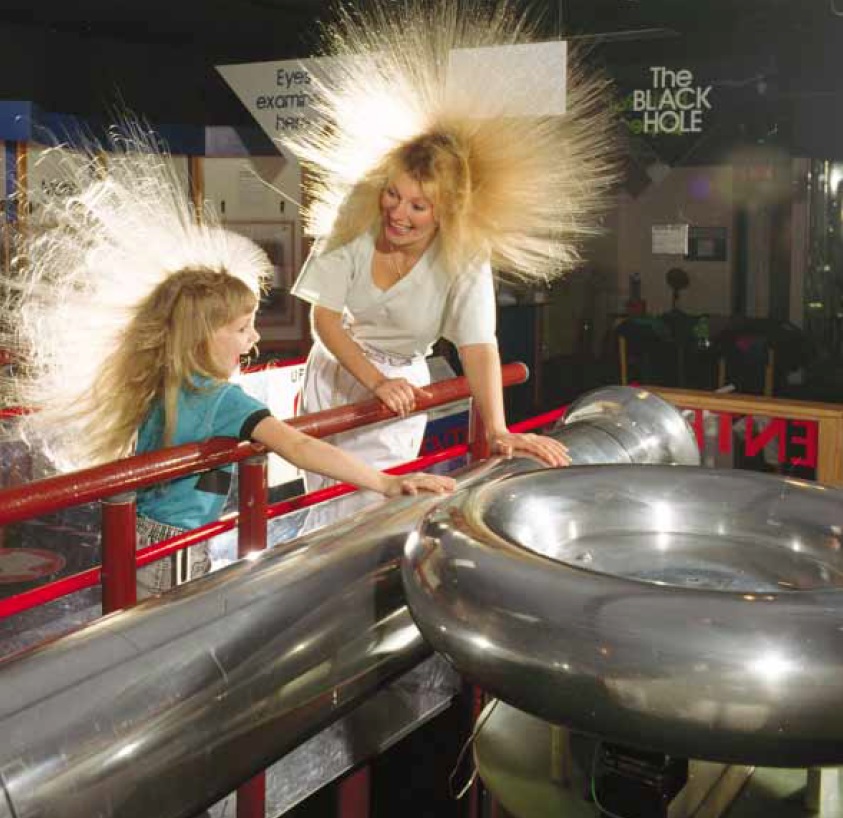 Φυσική για Μηχανικούς
Ηλεκτρομαγνητισμός
Ηλεκτρικά Πεδία
Εικόνα: Μητέρα και κόρη απολαμβάνουν την επίδραση της ηλεκτρικής φόρτισης των σωμάτων τους. Κάθε μια ξεχωριστή τρίχα των μαλλιών τους φορτίζεται και προκύπτει μια απωθητική δύναμη μεταξύ των τριχών, με αποτέλεσμα να «σηκώνονται οι τρίχες τους».  (Courtesy of Resonance Research Corporation)
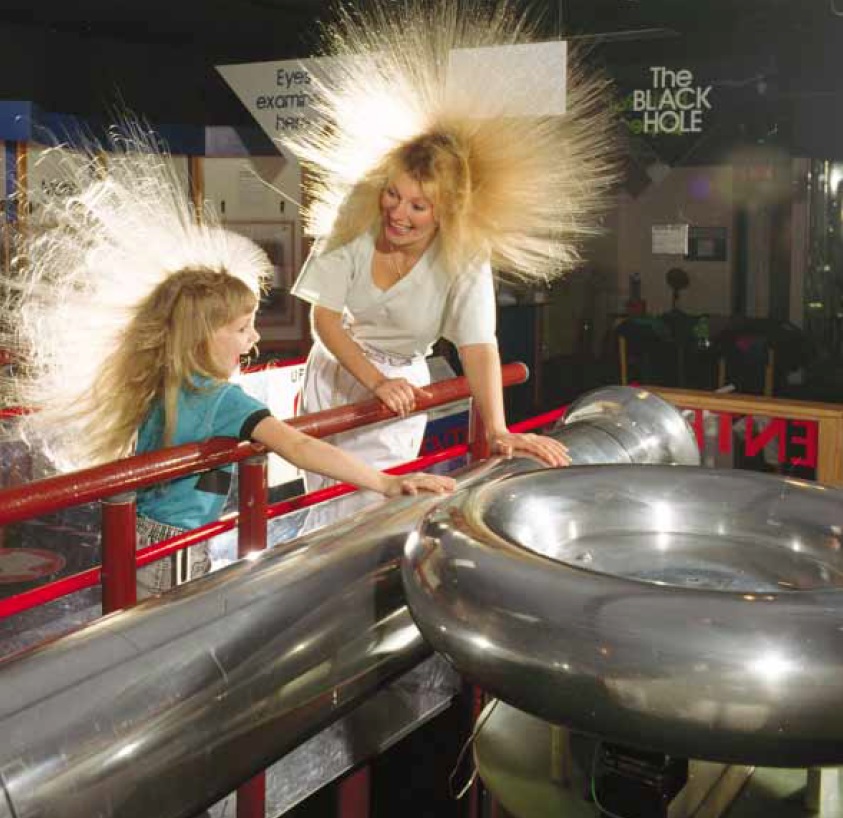 Φυσική για Μηχανικούς
Ηλεκτρομαγνητισμός
Ηλεκτρικά Πεδία
Εικόνα: Μητέρα και κόρη απολαμβάνουν την επίδραση της ηλεκτρικής φόρτισης των σωμάτων τους. Κάθε μια ξεχωριστή τρίχα των μαλλιών τους φορτίζεται και προκύπτει μια απωθητική δύναμη μεταξύ των τριχών, με αποτέλεσμα να «σηκώνονται οι τρίχες τους».  (Courtesy of Resonance Research Corporation)
Ηλεκτρικά Πεδία (επανάληψη…)
Ηλεκτρικά Πεδία (επανάληψη…)
Ηλεκτρικά Πεδία (επανάληψη…)
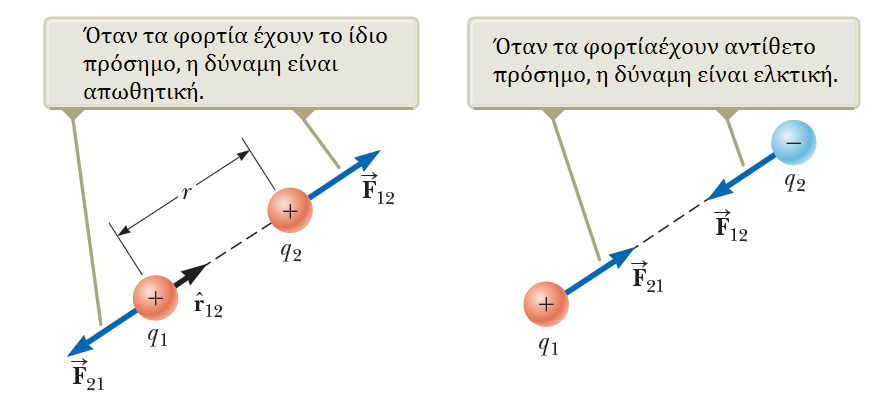 Ηλεκτρικά Πεδία
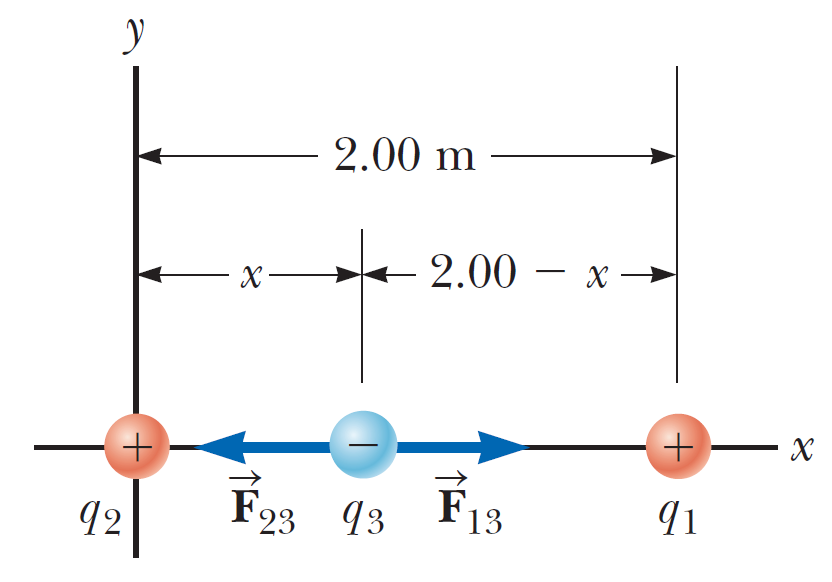 Ηλεκτρικά Πεδία
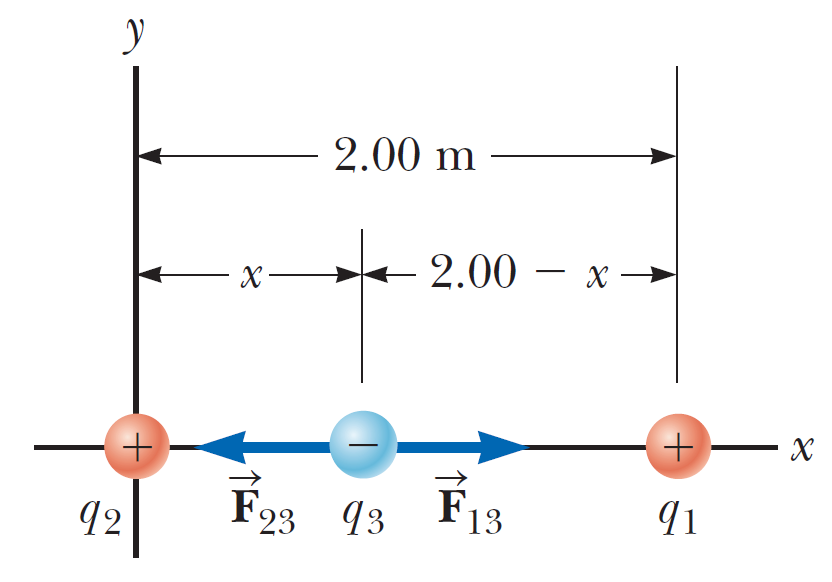 Ηλεκτρικά Πεδία
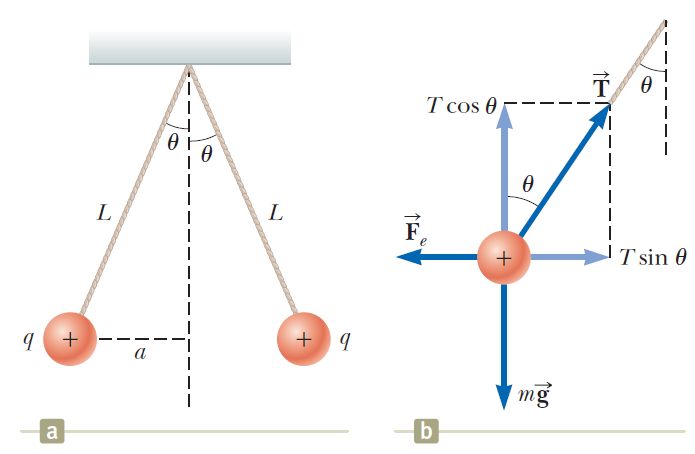 Ηλεκτρικά Πεδία
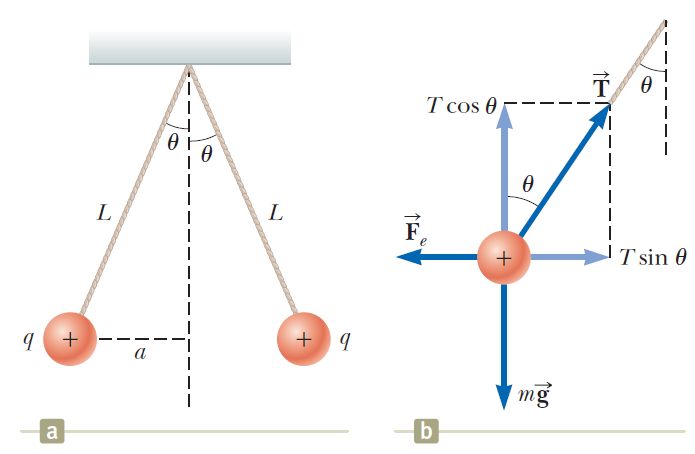 Ηλεκτρικά Πεδία
Ηλεκτρικά Πεδία
Ηλεκτρικά Πεδία
Ηλεκτρικά Πεδία
Ηλεκτρικό πεδίο
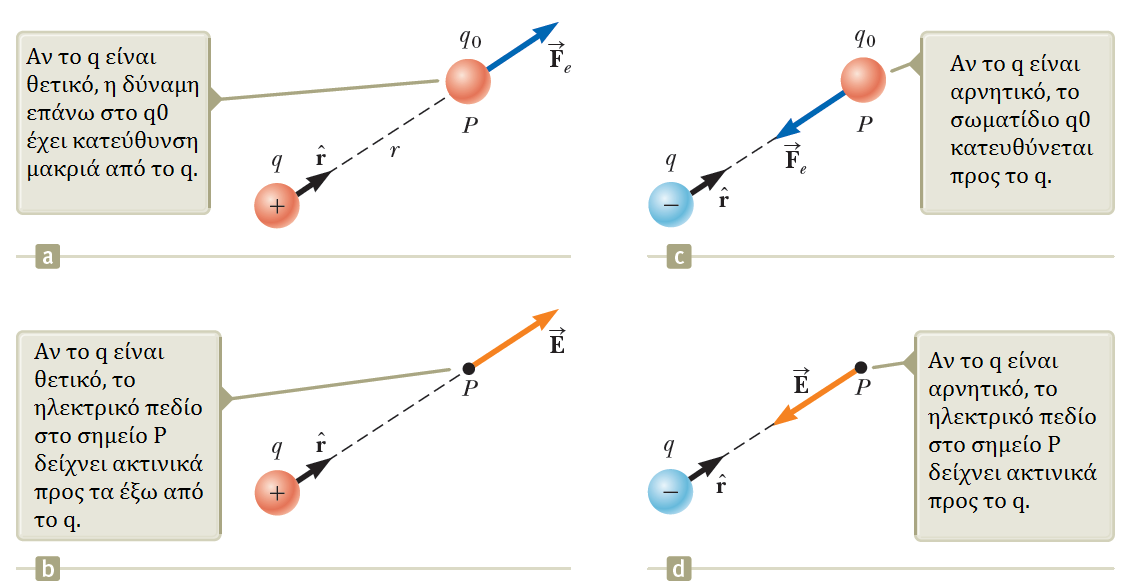 Ηλεκτρικά Πεδία
Ηλεκτρικά Πεδία
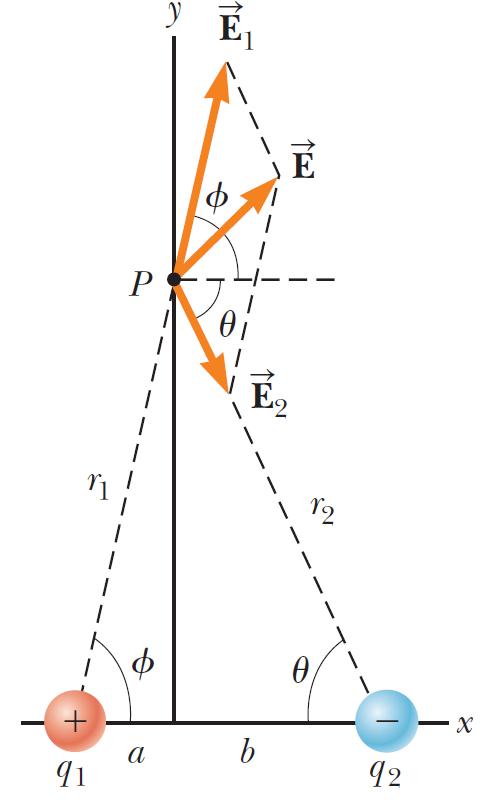 Ηλεκτρικά Πεδία
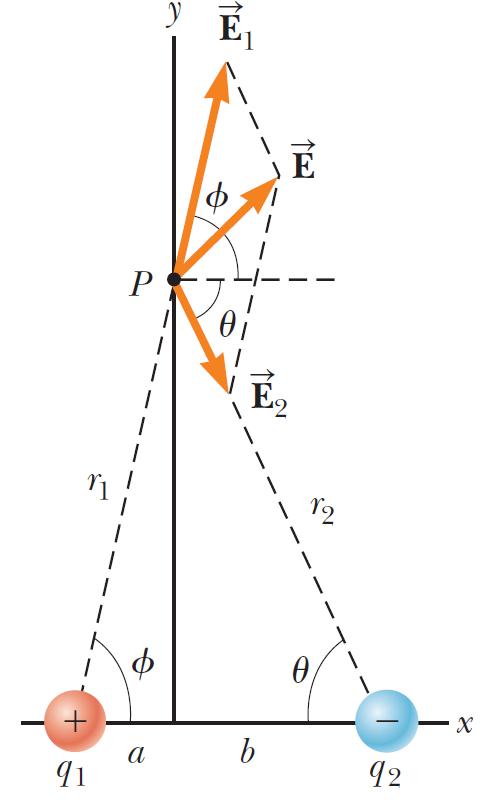 Ηλεκτρικά Πεδία
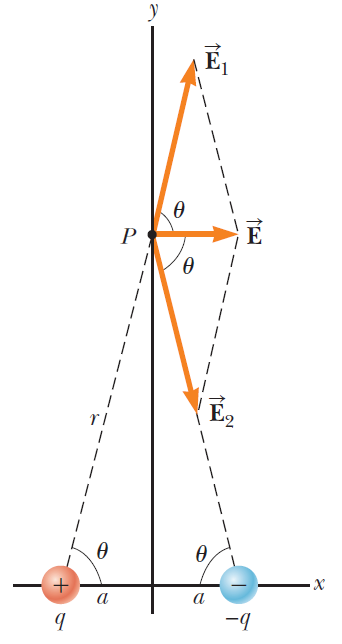 Ηλεκτρικά Πεδία
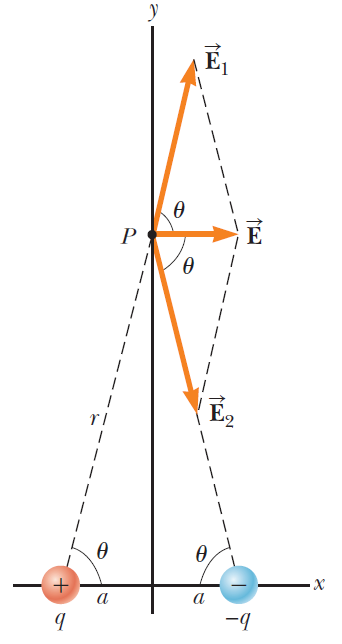 Ηλεκτρικά Πεδία
Η εξίσωση του ηλεκτρικού πεδίου είναι χρήσιμη για μικρά φορτία
Πολλές φορές έχουμε μια κατανομή φορτίου αντί για σημειακά φορτία
Σε αυτές τις περιπτώσεις, η περιγραφή του ηλεκτρικού φορτίου είναι συνεχώς καιομοιόμορφα κατανεμημένη σε μια ράβδο, επιφάνεια, ή όγκο
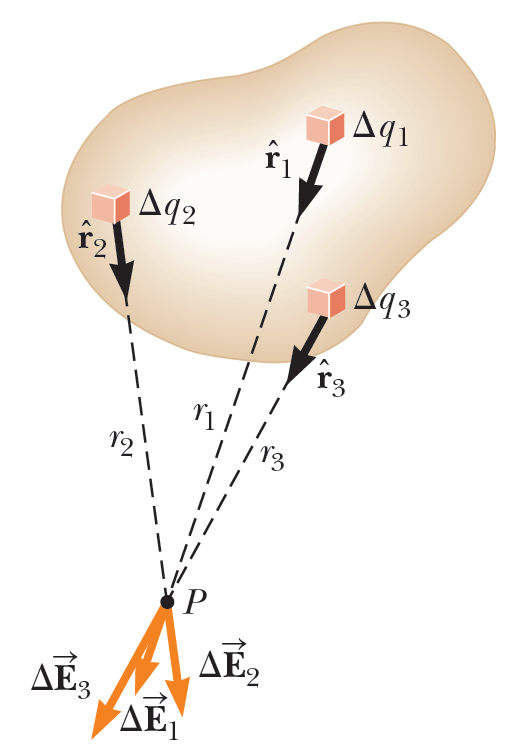 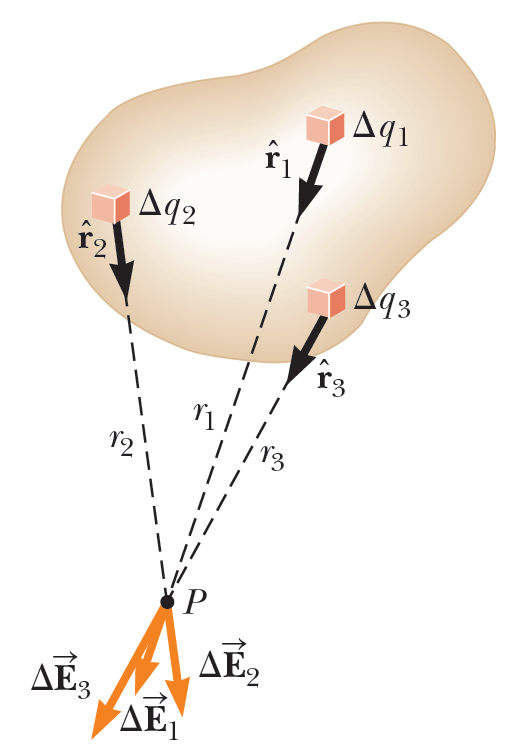 Ηλεκτρικά Πεδία
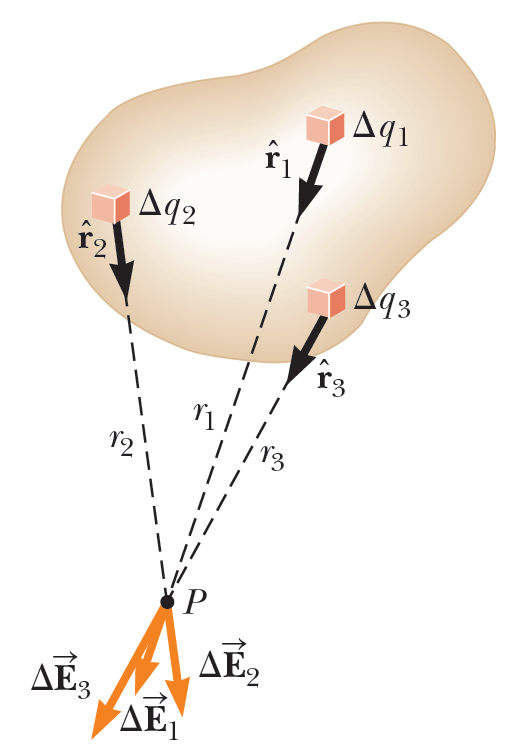 Ηλεκτρικά Πεδία
Ηλεκτρικά Πεδία
Παράδειγμα 1:
Μια ράβδος μήκους l έχει ομοιόμορφη κατανομή θετικού φορτίου ανά μονάδα μήκους λ και συνολικό φορτίο Q. Βρείτε το ηλεκτρικό πεδίο στο σημείο P που βρίσκεται σε απόσταση α από το ένα άκρο της ράβδου, στην ευθεία της ράβδου, όπως στο σχήμα.
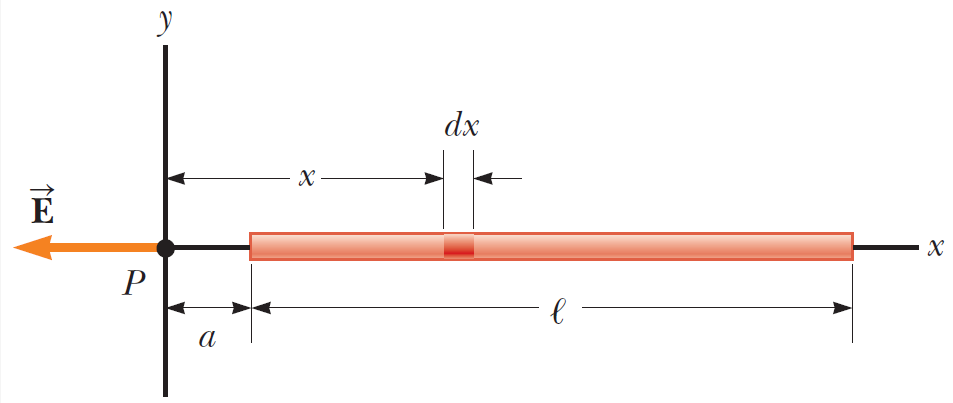 Ηλεκτρικά Πεδία
Παράδειγμα 1 – Λύση:
Μια ράβδος μήκους l έχει ομοιόμορφη κατανομή θετικού φορτίου ανά μονάδα μήκους λ και συνολικό φορτίο Q. Βρείτε το ηλεκτρικό πεδίο στο σημείο P.
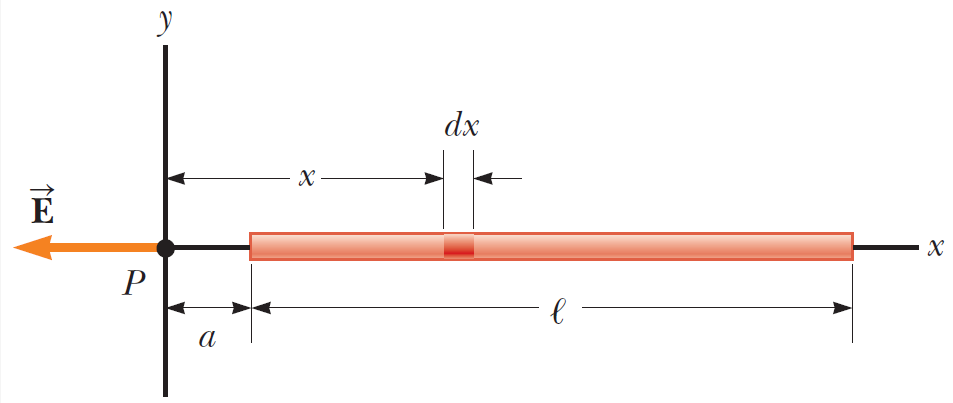 Ηλεκτρικά Πεδία
Παράδειγμα 2:
Ένας δακτύλιος ακτίνας α φέρει ομοιόμορφα κατανεμημένο θετικό φορτίο Q. Υπολογίστε το ηλεκτρικό πεδίο στο σημείο P που βρίσκεται σε απόσταση x από το κέντρο του δακτυλίου και στον κάθετο άξονα στο επίπεδο του δακτυλίου.
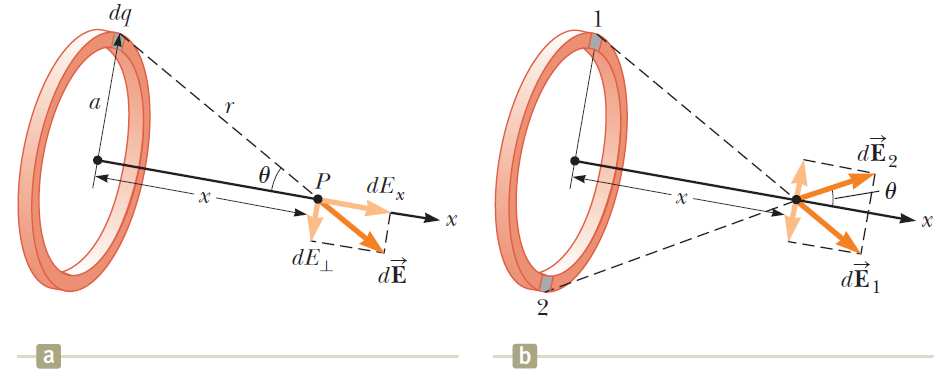 Ηλεκτρικά Πεδία
Παράδειγμα 2 – Λύση:
Ένας δακτύλιος ακτίνας α φέρει ομοιόμορφα κατανεμημένο θετικό φορτίο Q. Υπολογίστε το ηλεκτρικό πεδίο στο σημείο P.
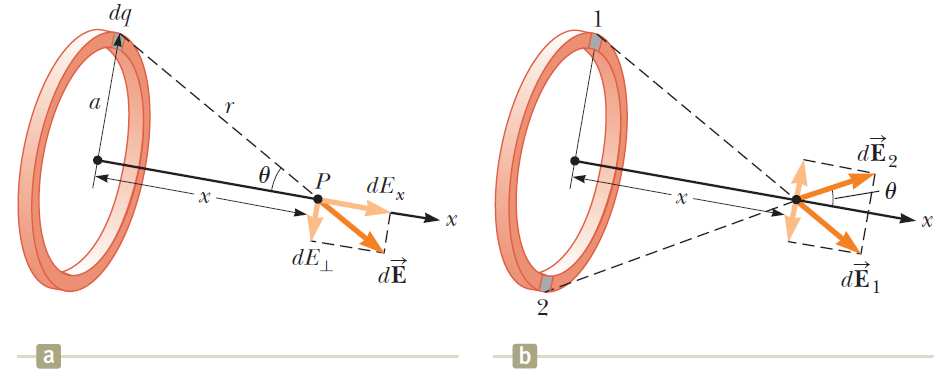 Ηλεκτρικά Πεδία
Παράδειγμα 2 – Λύση:
Ένας δακτύλιος ακτίνας α φέρει ομοιόμορφα κατανεμημένο θετικό φορτίο Q. Υπολογίστε το ηλεκτρικό πεδίο στο σημείο P.
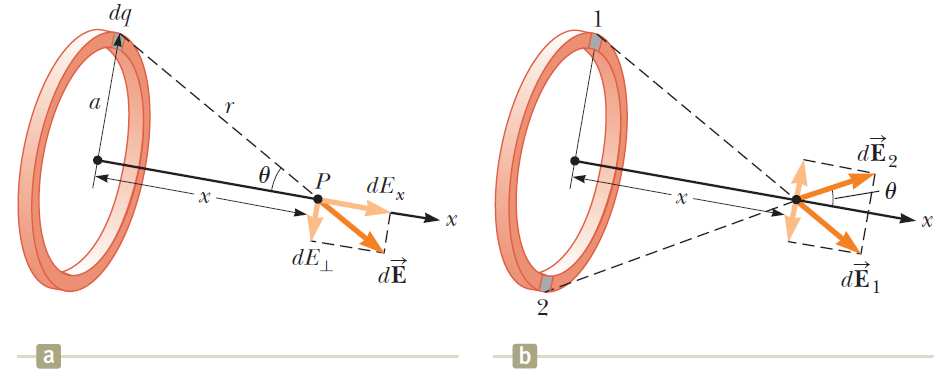 Τέλος Διάλεξης